Quasi-free Reactionsfor spectroscopic factors of oxygen-20
Ali Najafi
For the LAND-R3B collaboration
INPC2013, Firenze, Italy
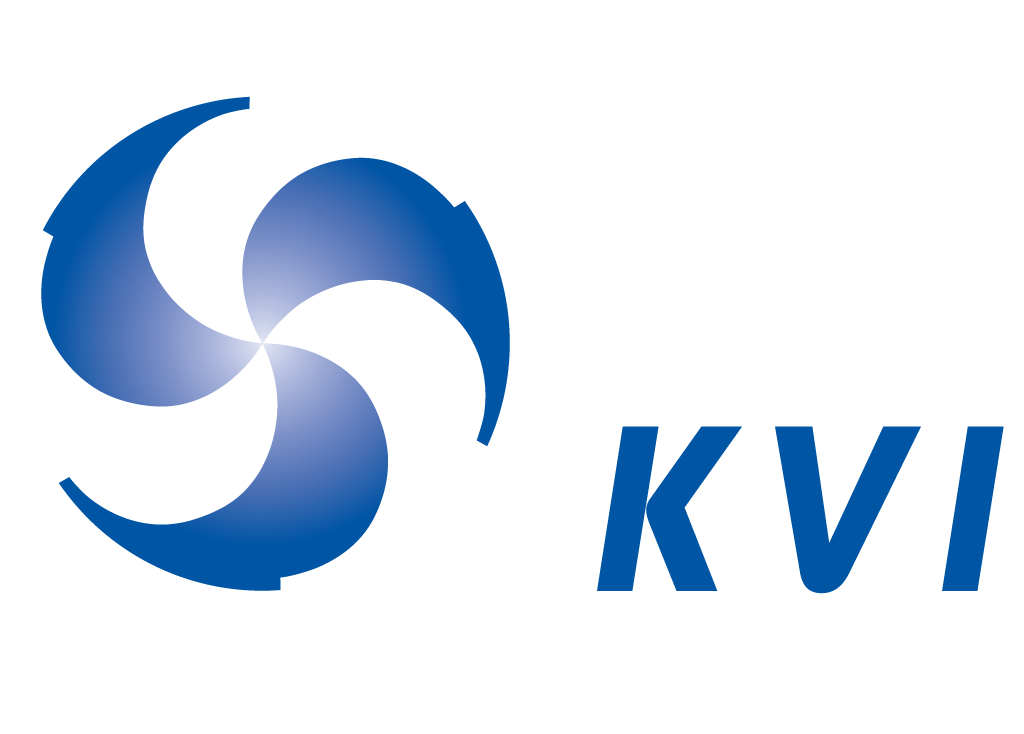 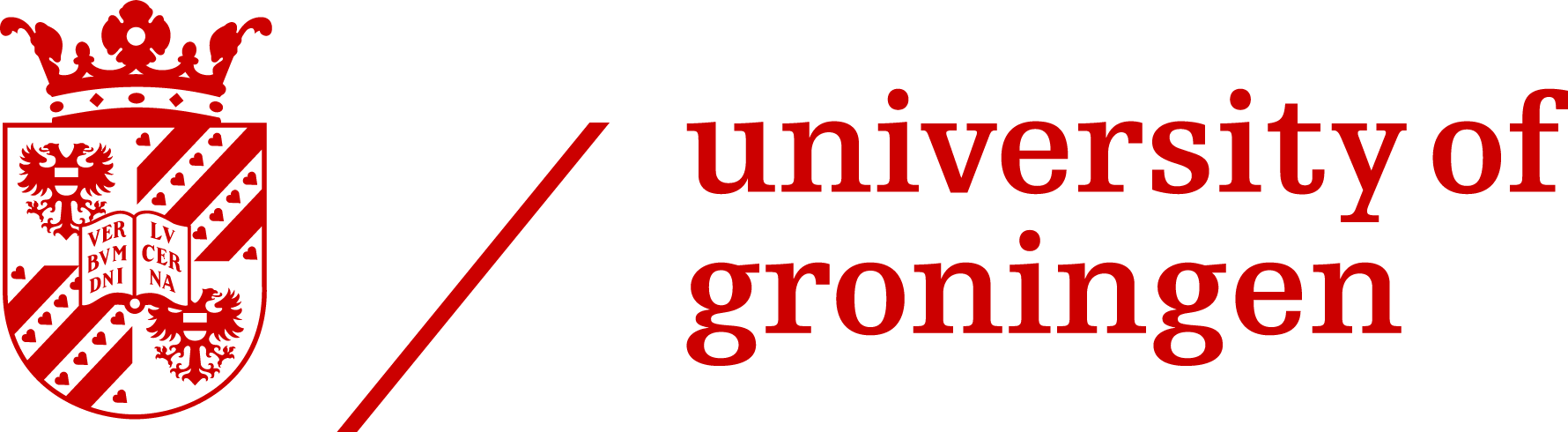 Spectroscopic factors
The experiment
Analysis & results
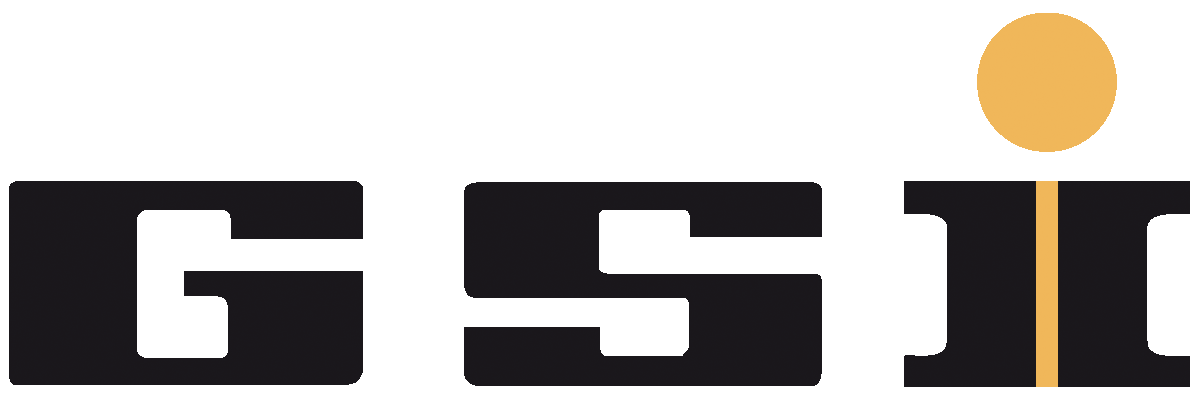 1
Quenching of Spectroscopic Factors
Cross section of nucleon knock-out reaction
quasifree scattering
Spectroscopic factor
A measure of the occupancy
of an energy level
Calculated cross section
Single-particle model
2
Quenching of Spectroscopic Factors
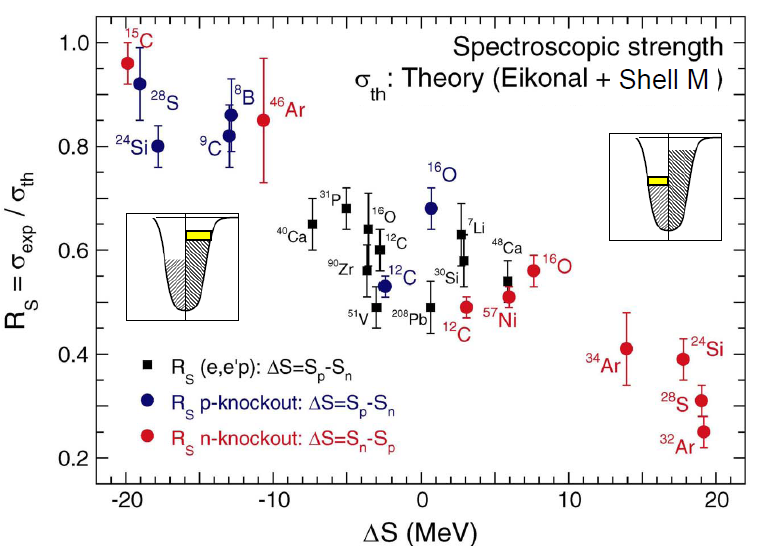 28S
Z = 16
N = 12

Neutron deficient
A. Gade et al., PHYSICAL REVIEW C 77, 044306 (2008)
3
The Experiment @ GSI
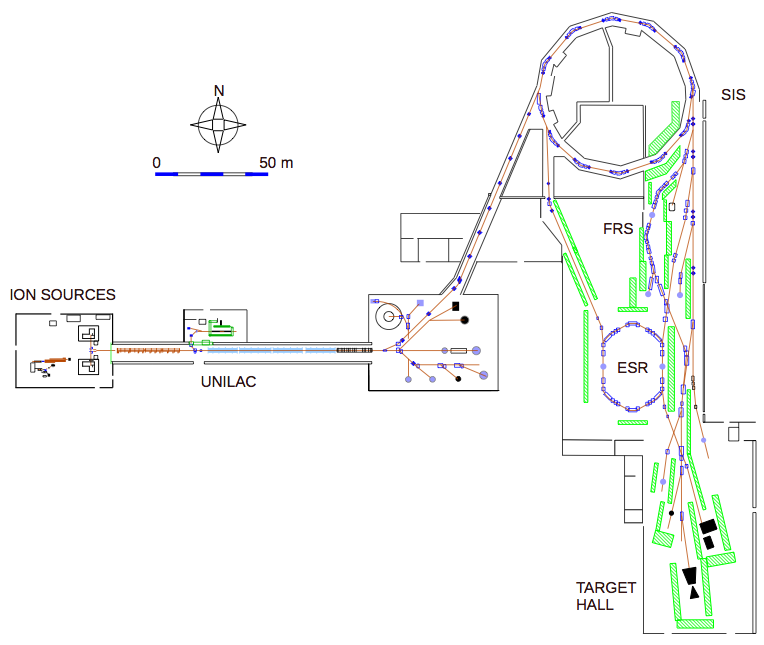 Fragment
separator
Primary beam: 40Ar (500 MeV/u)
Primary target: Be
The detection setup
4
Secondary ion Beams
20O
5
The Setup
Reaction chamber,
Crystal ball
Neutron detector
Beam diagnostic
Scintillating fiber detectors
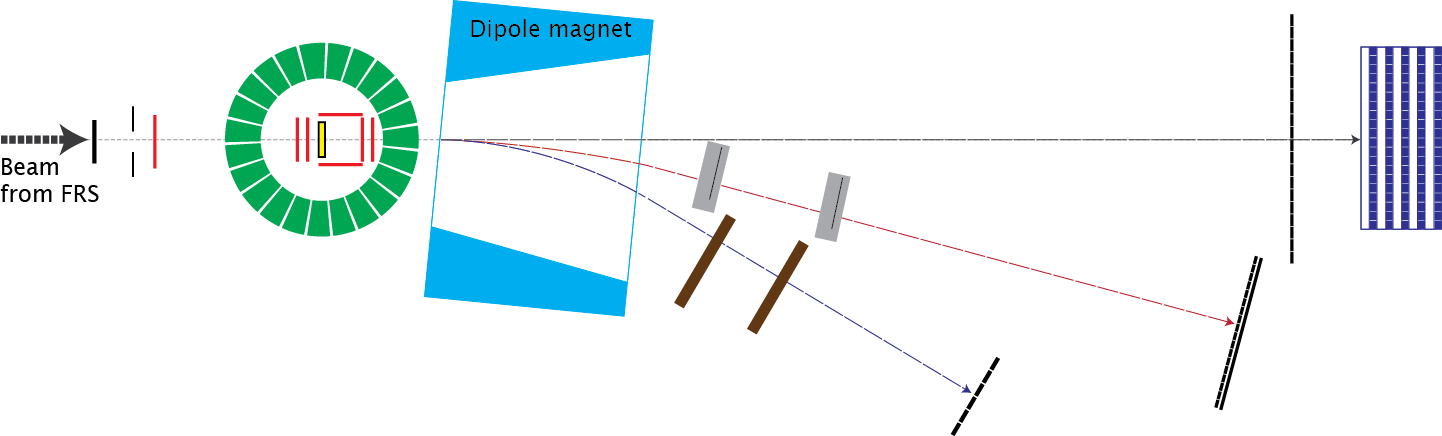 20O
neutrons
fragments
Targets
CH2 (458 mg/cm2)
Carbon (558 mg/cm2)
protons
Drift chambers
Fragment time-of-flight 
scintillator wall
Proton time-of-flight
scintillator wall
6
Incoming Particle Identification
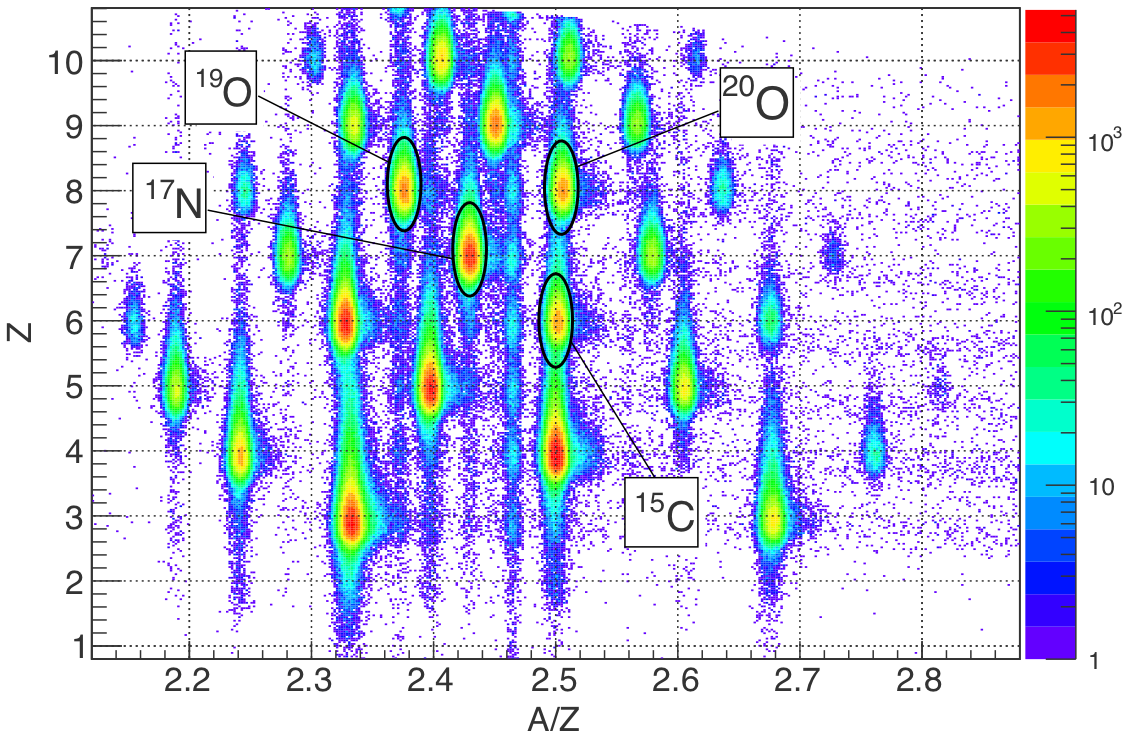 7
Results [I]: cross sections
Normalised yields [mb]. Uncertainties are statistical.
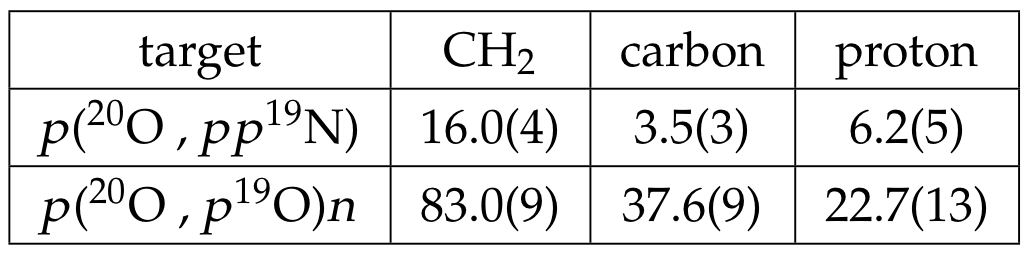 Efficiency of detection of two protons: 62(17)%

p (20O , pp 19N):		σobs = 10.0(8)stat(37)sys  mb

     			σth   = 42.9 mb *
PRELIMINARY
* Carlos Bertulani
8
Results [I]: quenching factor
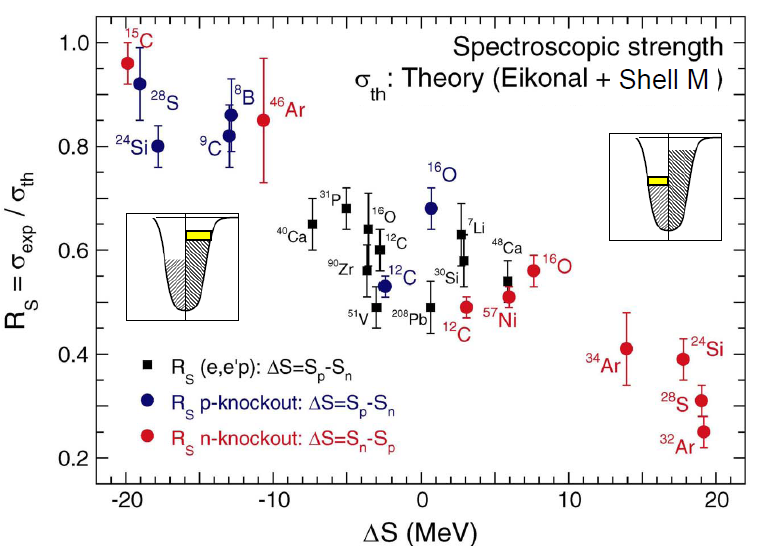 20O
PRELIMINARY
A. Gade et al., PHYSICAL REVIEW C 77, 044306 (2008)
9
Results [II]: bound excited states of 19N
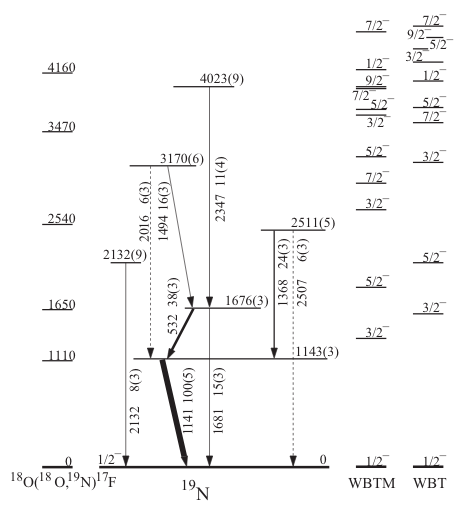 574(22)
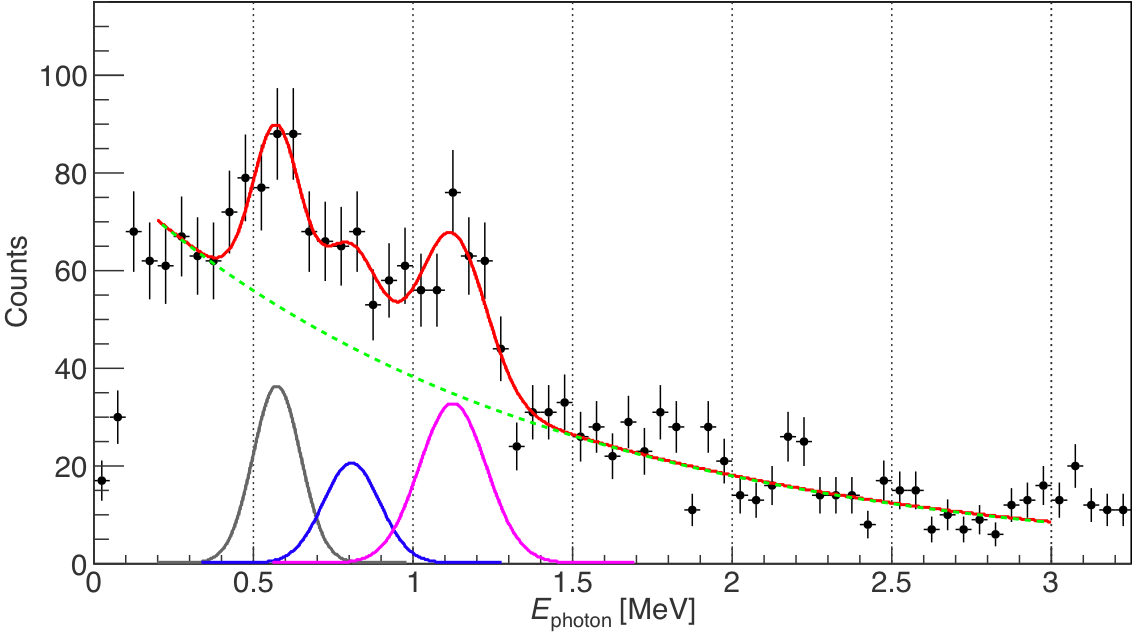 1126(18)
808(35)
Sohler D., et al. Physical Review C 77, 044303 (2008).
10
Results [II]: unbound states of 19N
Neutron separation energy of 19N has been reproduced.
Four excited states have been observed.
Sn = 5.3 MeV
8.07(6)
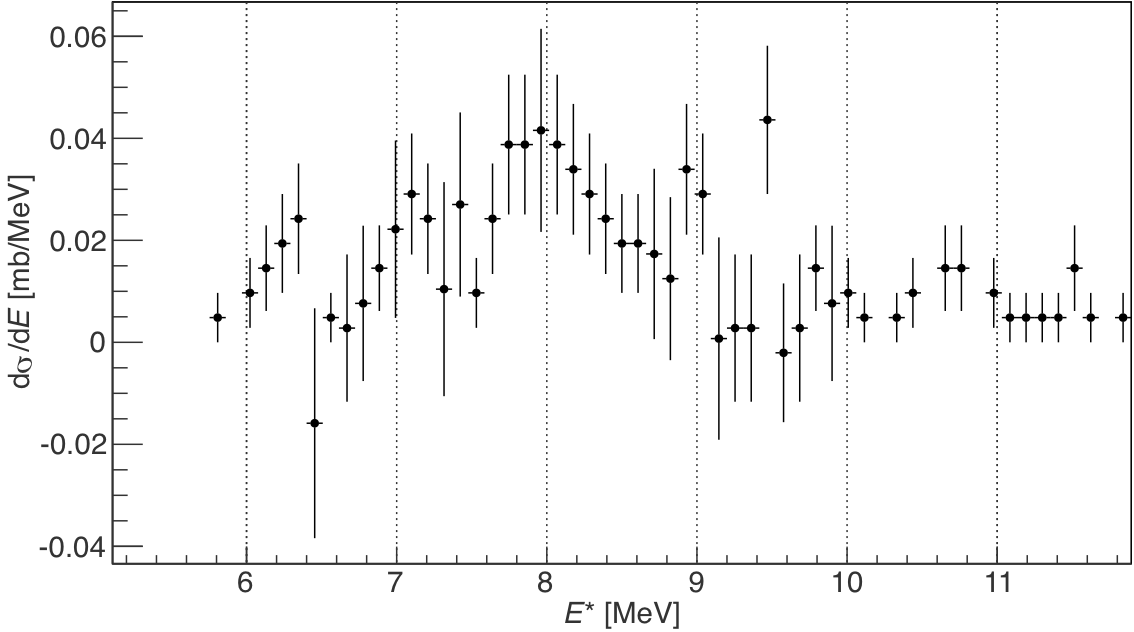 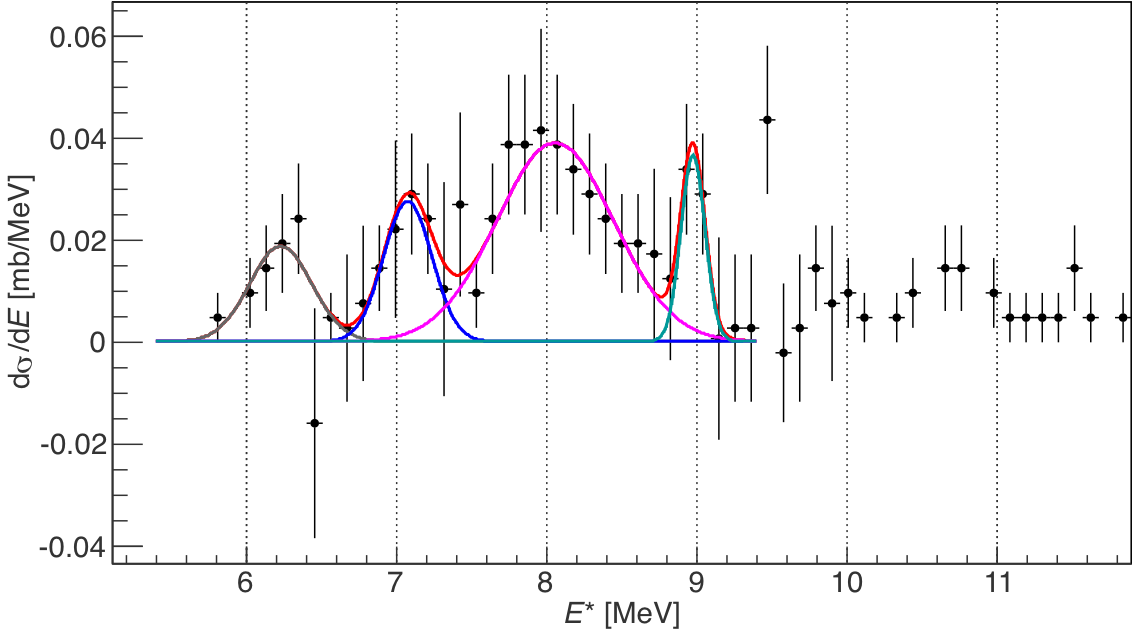 9.00(4)
7.14(9)
PRELIMINARY
6.20(6)
20O  19N*  18N + n + photon ,  Ephoton >300 keV
11
Summary
The cross sections of the quasi-free proton and neutron knockout from 20O have been measured.

A preliminary evaluation of the spectroscopic factor is reported. 

Three bound and four unbound excited states of 19N have been observed.

Momentum distributions have also been measured.
12
THANK YU
LAND-R3B collaboration:

T. Adachi, Y. Aksyutina, J. Alcantara, S. Altstadt, H. Alvarez-Pol, N. Ashwood, T. Aumann, M. Barr, S. Beceiro, D. Bemmerer, J. Benlliure, C. A. Bertulani, K. Boretzky, G. Burgunder, M. Caamano, C. Caesar, E. Casarejos, W. Catford, B. Cederwall, S. Chakraborty, M. Chartier, L. Chulkov, D. Cortina-Gil, U. Datta Pramanik, P. Diaz Fernandez, I. Dillmann, J. Enders, O. Ershova, A. Estrade, F. Farinon, L. M. Fraile, M. Freer, M. Freudenberger, D. Galaviz Redondo, H. Geissel, R. Gernhauser, D. Gonzalez Diaz, M.N. Harakeh, J. Hagdahl, T. Heftrich, M. Heil, M. Heine, A. Heinz, A. Henriques, M. Holl, J. D. Holt, G. Ickert, A. Ignatov, H. Johansson, B. Jonson, N. Kalantar-Nayestanaki, R. Kanungo, A. Kelic-Heil, R. Knobel, T. Kroll, R. Krucken, J. Kurcewicz, M. Labiche, C. Langer, T. Le Bleis, R. Lemmon, O. Lepyoshkina, J. Machado, M. Mahjour-Shafiei, J. Marganiec, V. Maroussov, J. Menendez, A. Movsesyan, T. Nilsson, C. Nociforo, V. Panin, A. Perea, S. Pietri, R. Plag, A. Prochazka, A. Rahaman, G. Rastrepina, R. Reifarth, G. Ribeiro, M.V. Ricciardi, C. Rigollet, K. Riisager, M. Reoder, D. Rossi, J. Sanchez del Rio, D. Savran, H. Scheit, A. Schwenk, H. Simon, J. Simonis, O. Sorlin, V. Stoica, B. Streicher, J. Taylor, O. Tengblad, S. Terashima, R. Thies, Y. Togano, E. Uberseder, J. Van de Walle, P. Velho, V. Volkov, A. Wagner, F. Wamers, H. Weick, M. Weigand, C. Wheldon, G. Wilson, C. Wimmer, J. Winﬁeld, P. Woods, D. Yakorev, A. Zilges, M. Zoric, K. Zuber
13
Back-up slides
14
Crystal Ball
Photon energy spectrum of environmental background data
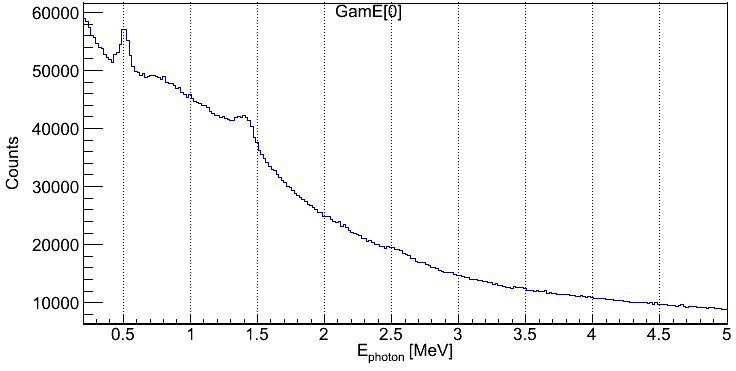 1.46 MeV
From 40K
511-keV 
background
2.6 MeV
From 232Th
15
Photon spectrum of 18N
452(15)
646(11)
896(20)
16
Motivation
Observation of the nuclei beyond the neutron dripline;
13Be, 14Be, 25O, 26O
Study of the cluster structure of neutron rich nuclei;
8Be = α + α
(n,γ) rates of light neutron rich nuclei for r-process nucleosynthesis;
17C(n,γ)18C
Spectroscopic factors of exotic nuclei in the p and sd shells;
Spectroscopic studies of oxygen-20 isotopes using (p,pp) and (p,pn)
17
Spectroscopic Factors
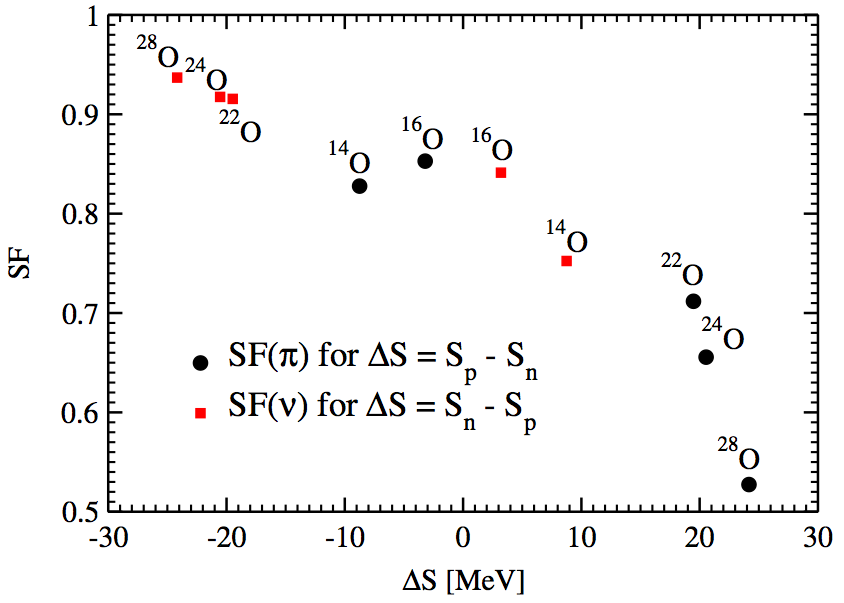 4
1d3/2
20
2
2s1/2
6
1d5/2
2
1p1/2
8
4
1p3/2
2
1s1/2
2
O. Jensen et al., PHYSICAL REVIEW LETTERS 107, 032501 (2011)
18
Outgoing Fragment Identification
Selection of charge
oxygen
nitrogen
carbon
Energy (SSD) [Channels]
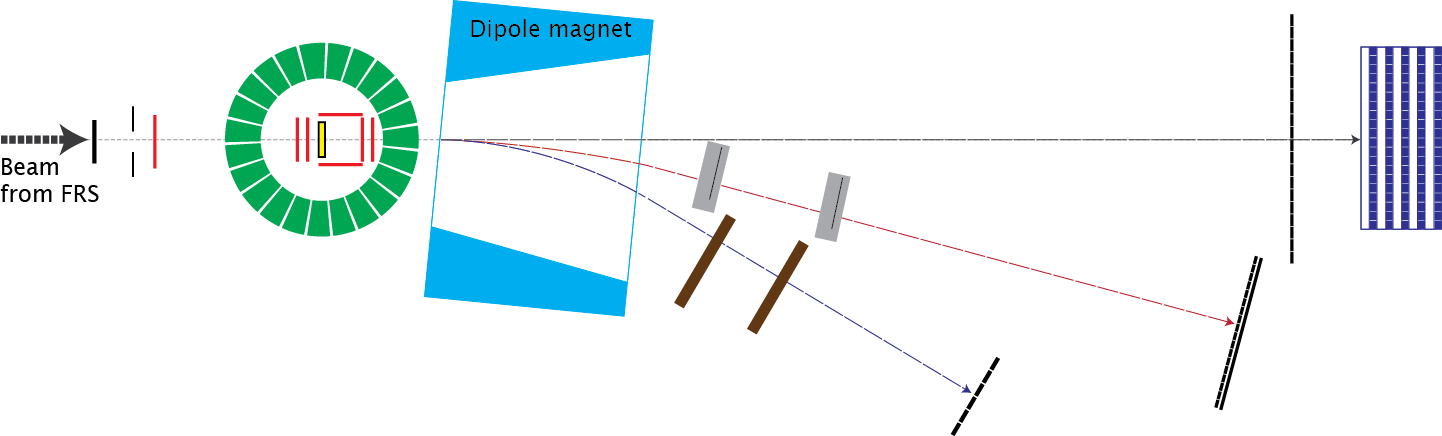 19
Outgoing Fragment Identification
Selection of mass
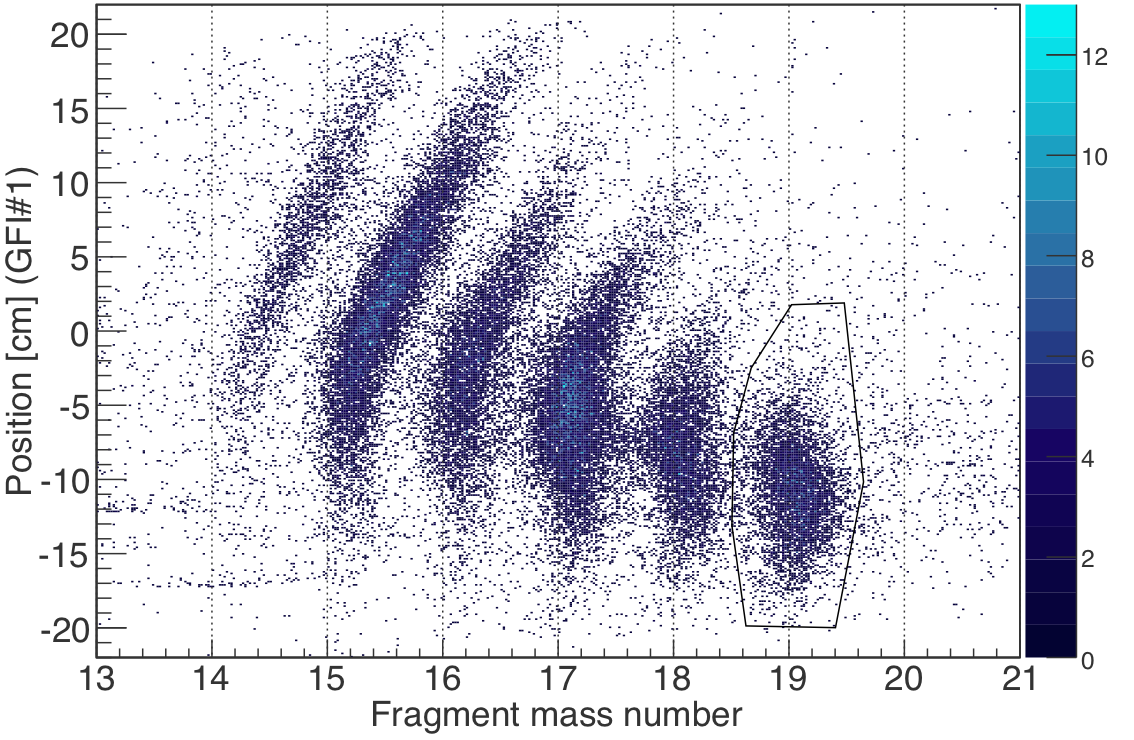 17N
18N
19N
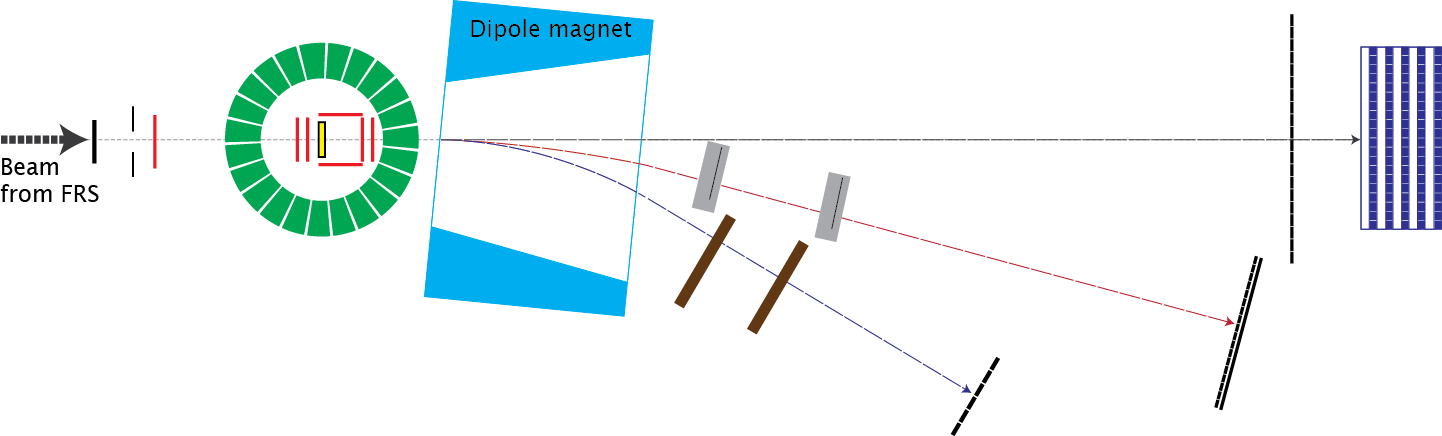 20
Results [II]: bound excited states of 19N
The neutron separation energy is reproduced.
21
Results [III]: momentum distributions
Momentum distributions could be used to determine the s-wave and d-wave contributions to the reaction.
PRELIMINARY
PRELIMINARY
Momentum resolution of the setup:
δpx = 43.8(1)
δpy = 75.5(1)
δpz = 99.6(3)
22